Лучшие практики родительского просвещения
МОУ Савинская ОШ

2020 год
Важной составляющей взаимодействия школы и семьи является просвещение родителей. 
В сложных современных условиях семье требуется систематическая и квалифицированная помощь со стороны  педагогов школы. 
Основная цель просветительской деятельности является повышение уровня педагогической культуры родителей (лиц их заменяющих). Просвещение родителей направлено на их ознакомление с достижениями науки и передовым опытом в области воспитания дошкольников и школьников.
 Родители, воспитатели, педагоги школы – это одна большая команда, способная создать условия для развития детей, а также условия, при которых ребенок может обрести возможности, позволяющие справляться с различными трудными ситуациями, противостоять рискам.
Педагогическое просвещение родителей
Наглядная педагогическая пропаганда
           Информационный стенд «Для вас, родители!»
           Тематические выставки 
           Памятки для родителей 
   Родительские собрания:
    «Что нужно знать о физиологии младшего школьника?»,   «Полезные советы на каждый день», 
    «Семейные традиции. Семейные ценности»,
    «Компьютер, телевизор и воспитание ребенка»,
    «Конфликт» - как его избежать».
Собрание рецептов «Как помочь ребенку хорошо учиться»
Лаборатория
       нерешенных проблем
Тематические консультации :
     «Занятость во внеурочное 
     время», «Самостоятельность
     ребенка при выполнении 
     домашних заданий. Как ее
     развить?»,«Воспитание без насилия»,
      «Детский эгоизм. Как его преодолеть?», «Разногласия в семье и их влияние на учебные успехи ребенка», «Пути преодоления трудностей в воспитании».
Индивидуальные консультации
Лектории
Открытые показы уроков и воспитательных мероприятий
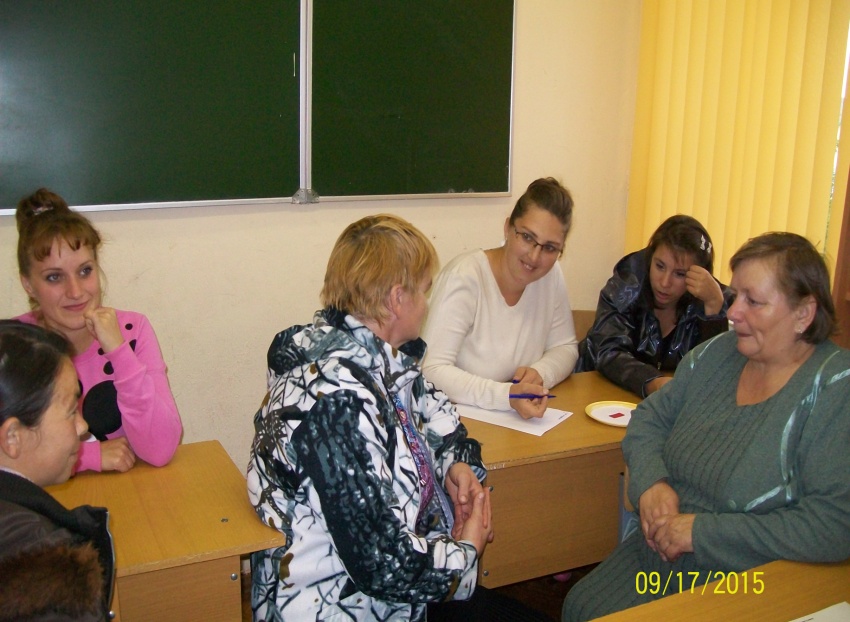 Родительское собрание в дошкольной группе «О здоровом образе жизни»
Взаимодействие с родителями будущих первоклассников:
 дни открытых дверей в школе и в детском саду;
 встречи с учителями;
 консультирование на актуальные темы педагогами и психологами;
 совместные родительские собрания, дискуссионные клубы;
 курс обучения на тему психологической готовности к школе.
Заседания родительского клуба «Школа будущего первоклассника»
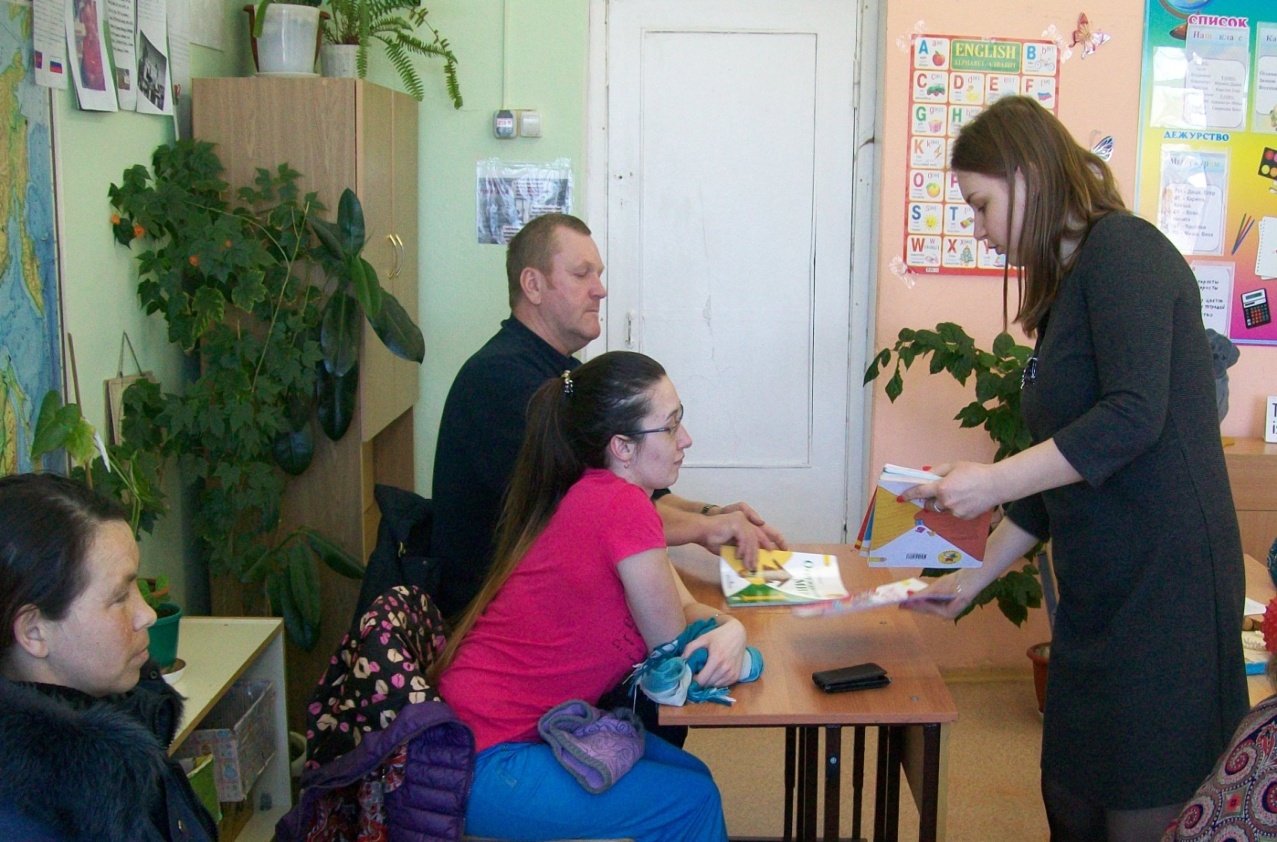 Детские праздники, театрализованные представления, конкурсы, викторины,
    выставки
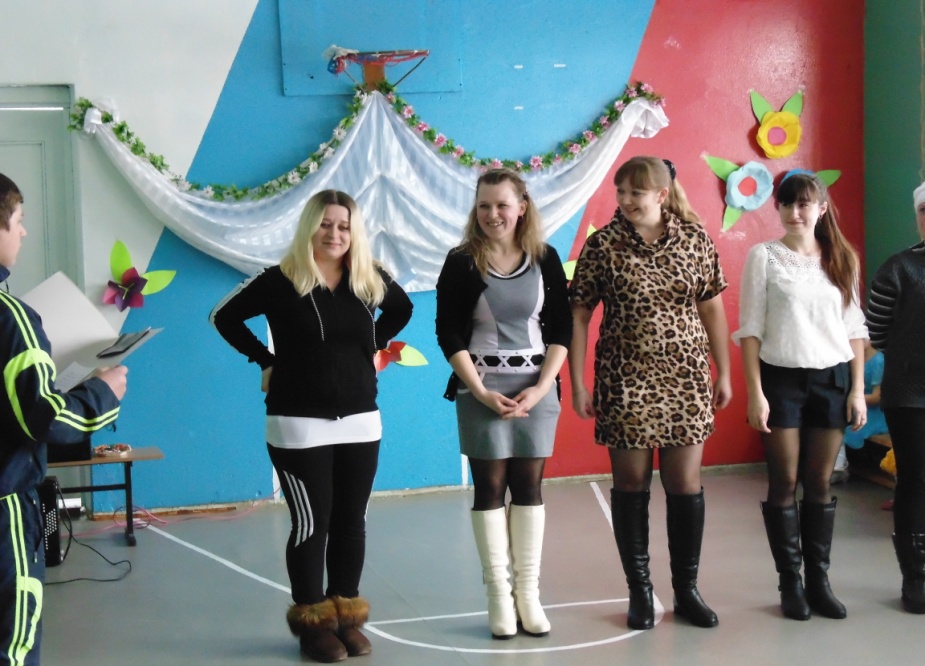 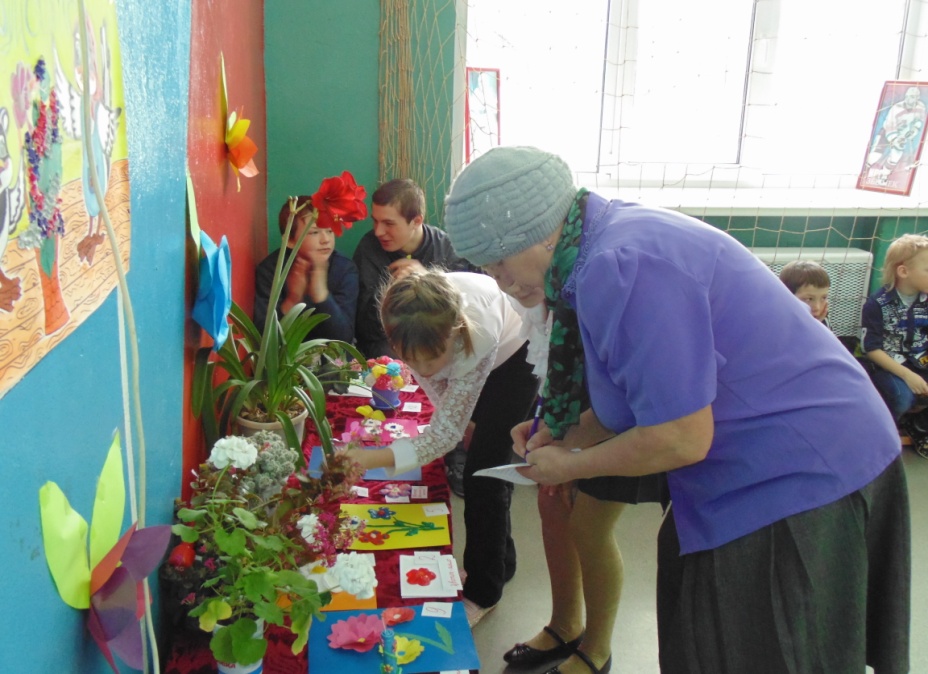 Совместная деятельность детей, родителей, педагогов
Организация и проведение экскурсий
Выпуск стенгазет
Смотры-конкурсы (поделок; рисунков)
Работа по изготовлению 
       костюмов к праздникам
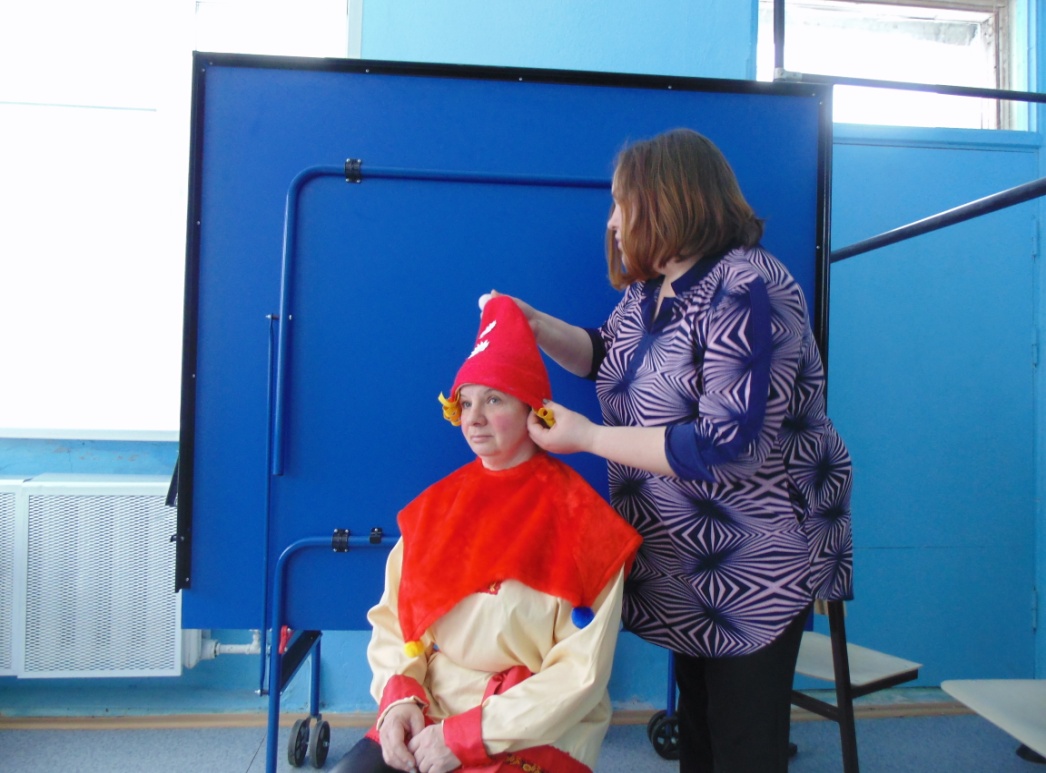 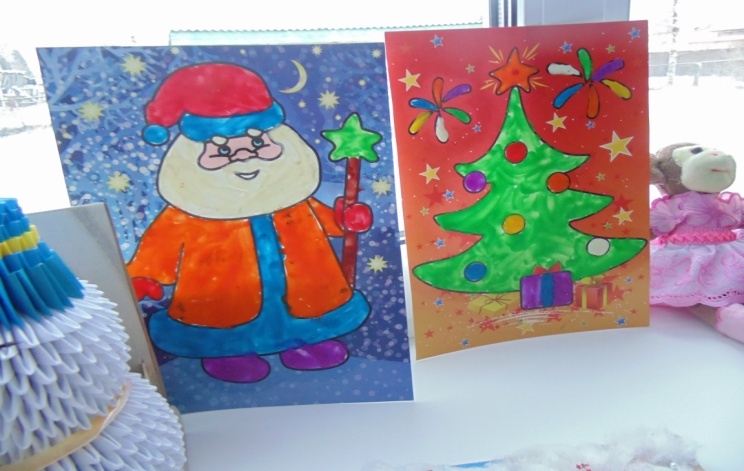 Творческая мастерская «Создание писанки – удивительного чуда»
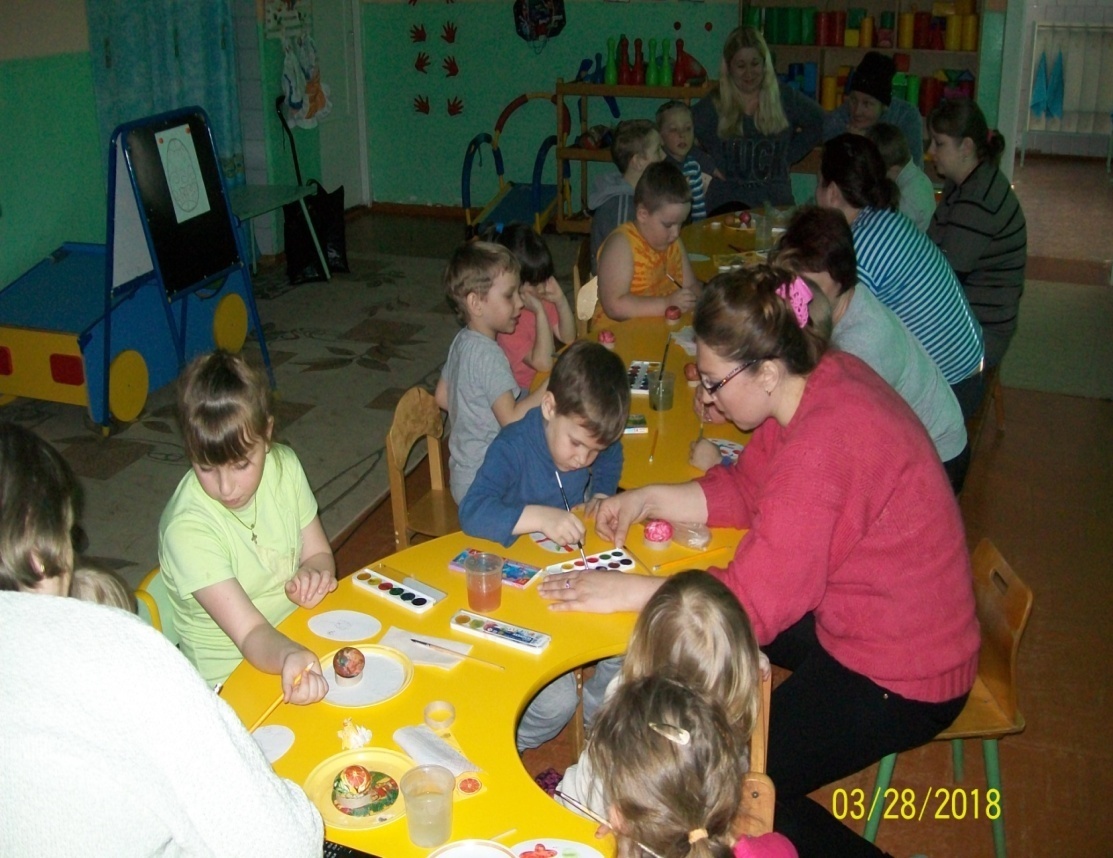 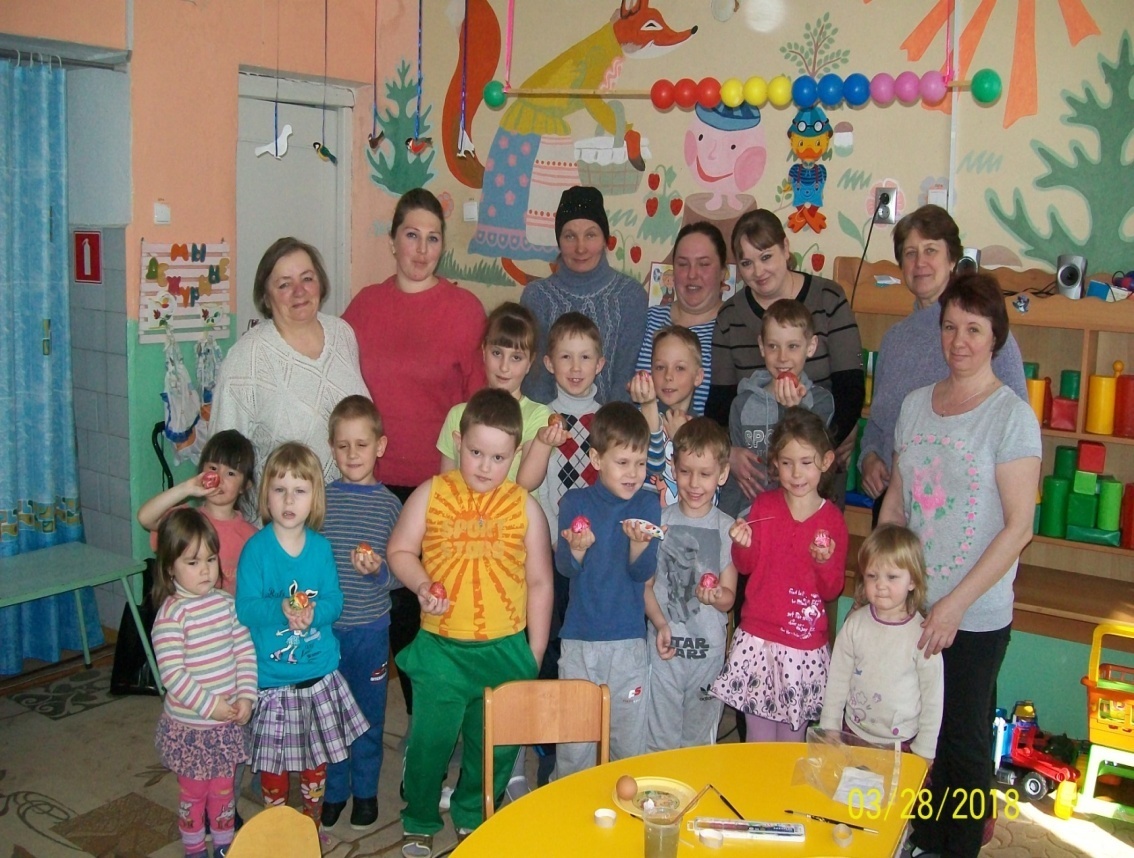 Спасибо за внимание!